Health provider | Departmental meeting
Microsoft 365 Copilot
Readmission rate
Wait times
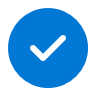 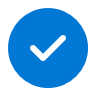 Value benefit
KPIs impacted
Revenue growth
Cost savings
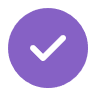 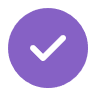 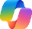 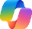 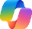 Copilot Chat2
Copilot Chat2
Copilot Chat2
1. Pre-meeting preparation
2. Intelligent reminders
3. In-meeting support
Dr. Jones, a clinical leader at a large hospital, needs to manage her upcoming meetings efficiently and ensure follow-up on action items (e.g., operational metrics review).
Draft an email with relevant notes, important documents, and operational metrics for the upcoming discussion.
Discuss key metrics progress (e.g., Bed Utilization Rate, Emergency Department Wait Times), remediation plan, and next steps with accountability.
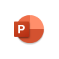 Copilot in PowerPoint
Benefit: Analyze Dr. Jones's upcoming meetings from her calendar, extracting details such as agenda topics, attendees, and past meeting notes.
Benefit: Assimilate key information and draft an email with notes and action items from the past meeting and send that with the reminder to meeting participants.
Benefit: Capture key discussion points, decisions, action items with assigned owners, and deadlines, allowing Dr. Jones to focus on active participation.
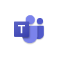 Copilot in Teams
5. Presentation drafts
4. Post-meeting follow-up
Organize the collected information (from Teams – notes summary) and work on the presentation for the leadership team meeting.
Perform a quick comparative study on the reviewed metrics and synthesize the meeting information in an email to the attendees.
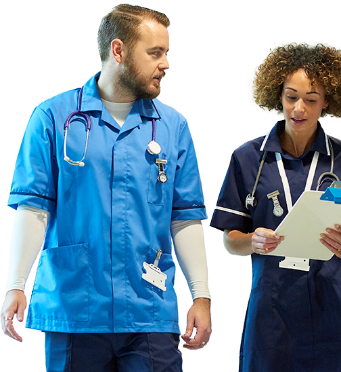 Benefit: Apply branding guidelines, adjust layouts, and reformat text for leadership presentations.
Benefit: Perform quick analysis between notes and draft an email to provide meeting summaries and emphasize on items for further analysis.